Die Bestimmung und Beschreibung nachhaltigkeitsorientierter Kompetenzen in der beruflichen Bildung
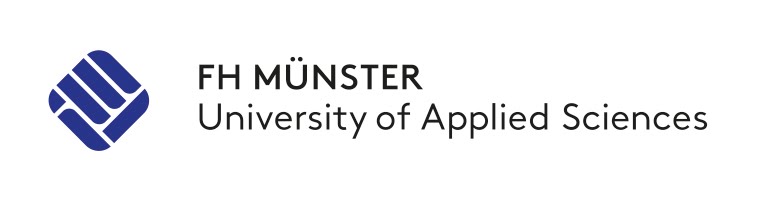 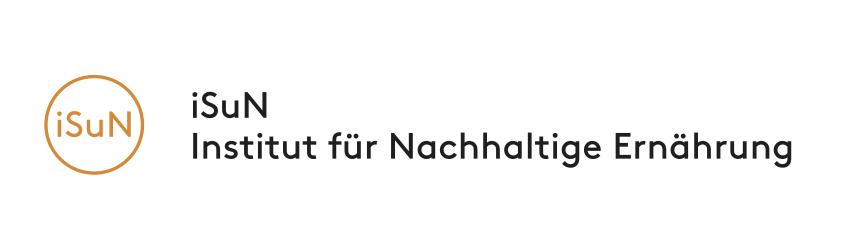 Begleitmaterial zum Projekt PA-BBNE
FH Münster iSuN – Institut für Nachhaltige Ernährung
Corrensstraße 25; 48149 Münster; www.fh-muenster.de/isun
 Prof. Dr. Julia Kastrup  (kastrup@fh-muenster.de) 
 in Zusammenarbeit mit
 Prof. Dr. Werner Kuhlmeier(Werner.Kuhlmeier@uni-hamburg.de)
PABBNE: FH Münster/ iSuN Kastrup und Kuhlmeyer
Nachhaltigkeitsorientierte Kompetenzen
‹#›
[Speaker Notes: Ziel des Projektes ist die Gründung einer Projektagentur Berufliche Bildung für Nachhaltige Entwicklung (PA-BBNE) des Partnernetzwerkes Berufliche Bildung am IZT. Für eine Vielzahl von Ausbildungsberufen erstellt die Projektagentur Begleitmaterialien zur Beruflichen Bildung für Nachhaltige Entwicklung (BBNE). Dabei werden alle für die Berufsausbildung relevanten Dimensionen der Nachhaltigkeit berücksichtigt. Diese Impulspapiere und Weiterbildungsmaterialien sollen Anregungen für mehr Nachhaltigkeit in der beruflichen Bildung geben. 
Primäre Zielgruppen sind Lehrkräfte an Berufsschulen, sowie deren Berufsschüler*innen, aber auch Ausbildende und ihre Auszubildenden in Betrieben. Sekundäre Zielgruppen sind Umweltbildner*innen, Wissenschaftler*innen der Berufsbildung, Pädagoge*innen sowie Institutionen der beruflichen Bildung. 
Die Intention dieses Projektes ist es, kompakt und schnell den Zielgruppen Anregungen zum Thema “Nachhaltigkeit” durch eine integrative Darstellung der Nachhaltigkeitsthemen in der Bildung und der Ausbildung zu geben. Weiterhin wird durch einen sehr umfangreichen Materialpool der Stand des Wissens zu den Nachhaltigkeitszielen (SDG Sustainable Development Goals, Ziele für die nachhaltige Entwicklung) gegeben und so die Bildung gemäß SDG 4 “Hochwertige Bildung” unterstützt. 
Im Mittelpunkt steht die neue Standardberufsbildposition "Umweltschutz und Nachhaltigkeit" unter der Annahme, dass diese auch zeitnah in allen Berufsbildern verankert wird. In dem Projekt wird herausgearbeitet, was "Nachhaltigkeit" aus wissenschaftlicher Perspektive für diese Position sowie für die berufsprofilgebenden Fertigkeiten, Kenntnisse und Fähigkeiten bedeutet. Im Kern sollen deshalb folgende drei Materialien je Berufsbild entwickelt werden: 
die tabellarische didaktische Einordnung (Didaktisches Impulspapier, IP) 
ein Dokument zur Weiterbildung für Lehrende und Unterrichtende zu den Nachhaltigkeitszielen mit dem Bezug auf die spezifische Berufsausbildung (Hintergrundmaterial, HGM) 
Ein Handout (FS) z. B. mit der Darstellung von Zielkonflikten oder weiteren Aufgabenstellungen. 
Die Materialien sollen Impulse und Orientierung geben, wie Nachhaltigkeit in die verschiedenen Berufsbilder integriert werden kann. Alle Materialien werden als Open Educational Ressources (OER-Materialien) im PDF-Format und als Office-Dokumente (Word und PowerPoint) zur weiteren Verwendung veröffentlicht, d. h. sie können von den Nutzer*innen kopiert, ergänzt oder umstrukturiert werden.]
Nachhaltigkeitsorientierte berufliche Handlungskompetenz - Begriffsklärung
Eine nachhaltigkeitsorientierte berufliche Handlungskompetenz ist die Bereitschaft und Befähigung des Einzelnen in beruflichen Situationen bezogen auf ein Sachgebiet im Sinne der Nachhaltigkeit urteils- und handlungsfähig zu sein, mit anderen gemeinsam nachhaltig und sozial verantwortlich im Beruf handeln zu können sowie über ein berufliches Selbstverständnis zu verfügen, das die eigene Verantwortung für eine nachhaltige Entwicklung einschließt.

(Begriffsbestimmung in Anlehnung an die Definition beruflicher Handlungskompetenz durch die KMK 2021)
‹#›
PABBNE: FH Münster/ iSuN Kastrup und Kuhlmeyer
Nachhaltigkeitsorientierte Kompetenzen
Nachhaltigkeitsorientierte berufliche Handlungskompetenz - Begriffsklärung
Eine nachhaltigkeitsorientierte berufliche Handlungskompetenz ist die Bereitschaft und Befähigung des Einzelnen in beruflichen Situationen bezogen auf ein Sachgebiet im Sinne der Nachhaltigkeit urteils- und handlungsfähig zu sein, mit anderen gemeinsam nachhaltig und sozial verantwortlich im Beruf handeln zu können sowie über ein berufliches Selbstverständnis zu verfügen, das die eigene Verantwortung für eine nachhaltige Entwicklung einschließt.

(Begriffsbestimmung in Anlehnung an die Definition beruflicher Handlungskompetenz durch die KMK 2021)
Zur Bestimmung von Kompetenzen gilt es also

relevante berufliche Handlungssituationen zu identifizieren
Ziele in Bezug auf eine Sach-, Sozial- und Selbstkompetenz zu benennen
‹#›
PABBNE: FH Münster/ iSuN Kastrup und Kuhlmeyer
Nachhaltigkeitsorientierte Kompetenzen
Der Weg zur Bestimmung nachhaltigkeitsorientierter Kompetenzen in fünf Schritten
Identifizieren berufstypischer Arbeits- und Geschäftsprozesse
Bestimmen der Dimensionen einer nachhaltigkeitsorientierten beruflichen Handlungskompetenz
Ermitteln nachhaltigkeitsrelevanter Aspekte der Berufstätigkeit
Strukturieren und Zuordnen der Inhalte zu den Kompetenzdimensionen
Formulieren von Kompetenzzielen
‹#›
PABBNE: FH Münster/ iSuN Kastrup und Kuhlmeyer
Nachhaltigkeitsorientierte Kompetenzen
Schritt1: Identifizieren berufstypischer Arbeits- und Geschäftsprozesse
Berufliche Handlungskompetenz bezieht sich auf die Bewältigung komplexer Situationen im Berufsalltag.
In einem ersten Schritt gilt es, diese Situationen systematisch zu erfassen, wobei die jeweils im Beruf vorherrschende Organisationsform der Arbeit zugrunde gelegt wird, z.B. 

die Phasen eines Produktionsprozesses (v.a. in industriellen Produktionsberufen)
die Funktionsbereiche eines Unternehmens (v.a. in kaufmännischen Berufen)
die Phasen eines Kundenauftrags (v.a. in handwerklichen Berufen)
der Fokus der Tätigkeiten (z.B. Sach- oder Personenorientierung v.a. bei Dienstleistungsberufen)
…
‹#›
PABBNE: FH Münster/ iSuN Kastrup und Kuhlmeyer
Nachhaltigkeitsorientierte Kompetenzen
Schritt 2: Bestimmen der Dimensionen einer nachhaltigkeitsorientierten beruflichen Handlungskompetenz
Kompetenzbeschreibungen liegt stets ein Strukturmodell von Kompetenz zugrunde, welche zwischen verschiedenen Kompetenzdimensionen unterscheidet. In einem zweiten Schritt sind diese Dimensionen unter Nachhaltigkeitsaspekten genauer zu klären. 

Sachkompetenz heißt, in einem bestimmten Sachgebiet professionell handlungsfähig zu sein und zum Beispiel zwischen nachhaltigen und nicht-nachhaltigen Handlungsalternativen unterscheiden zu können.
Sozialkompetenz heißt, in der Gemeinschaft mit anderen Menschen handlungsfähig zu sein und sich zum Beispiel mit Kollegen und Kolleginnen für soziale Belange einzusetzen.
Selbstkompetenz heißt, in Bezug auf ethische Wertvorstellungen handlungsfähig zu sein und sich zum Beispiel im eigenen Tätigkeitsbereich für eine nachhaltige Entwicklung mitverantwortlich zu fühlen.
‹#›
PABBNE: FH Münster/ iSuN Kastrup und Kuhlmeyer
Nachhaltigkeitsorientierte Kompetenzen
Schritt 3: Ermitteln nachhaltigkeitsrelevanter Aspekte Berufstätigkeit
Im Rahmen der Arbeits- und Geschäftsprozesse sind immer wieder nachhaltigkeitsrelevante Entscheidungen zu treffen. Daher sind in einem dritten Schritt die beruflichen Handlungssituationen unter Nachhaltigkeitsaspekten zu analysieren. Hierzu können z.B. folgende Fragen gestellt werden:

Welche langfristigen Folgen hat eine berufliche Handlung (z.B. Ressourcenverbrauch, Schadstoffausstoß)? 
Welche Auswirkungen hat eine berufliche Handlung auf andere Menschen (lokal, regional, global)?
Welche ökonomischen, ökologischen und sozialen Implikationen hat eine berufliche Handlung?
Inwieweit sind Liefer- und Prozessketten sozial- und umweltverträglich?
Wie ist ein Produkt in seinem Lebenszyklus zu bewerten (von der Herstellung bis zum Recycling)?
Wie ist eine berufliche Handlung im Kontext der 17 UN-Nachhaltigkeitsziele zu bewerten?
‹#›
PABBNE: FH Münster/ iSuN Kastrup und Kuhlmeyer
Nachhaltigkeitsorientierte Kompetenzen
Schritt 4: Strukturieren und Zuordnen der Inhalte zu den Kompetenzdimensionen
Im vierten Schritt geht es um die Strukturierung der nachhaltigkeits-relevanten Inhalte. Eine Hilfe kann dabei folgende Matrix sein. Hier können die beruflichen Handlungsfelder beschrieben und die jeweiligen Nachhaltigkeitsaspekte den Kompetenzdimensionen zugeordnet werden.


Zusätzlich zu den Handlungsfeldern sind zwei Zeilen ergänzt: Auch Entscheidungen auf der Ebene des Unternehmens und der Politik sind für die Berufsarbeit relevant. Die Auszubildenden müssen diese erkennen und zur Mitgestaltung befähigt werden.
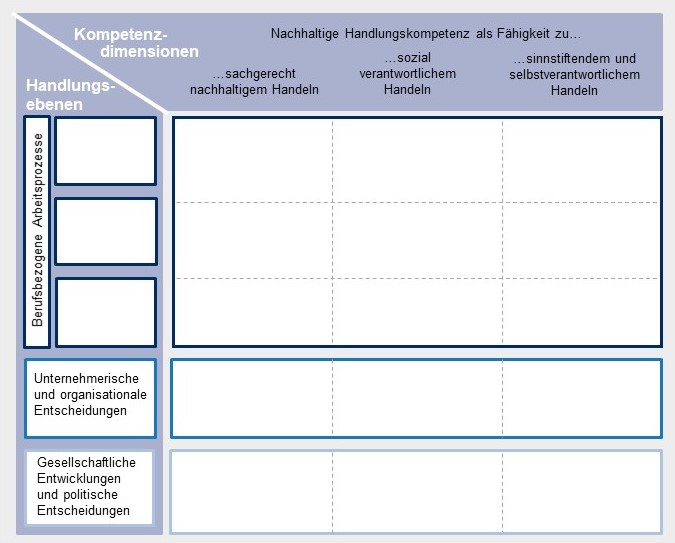 ‹#›
PABBNE: FH Münster/ iSuN Kastrup und Kuhlmeyer
Quelle Abbildung: in Anlehnung an Strotmann et al. 2023, S. 166
Nachhaltigkeitsorientierte Kompetenzen
Schritt 5: Formulieren von Kompetenzzielen
Im letzten Schritt sind schließlich die konkreten Kompetenzziele zu formulieren. 
Diese Ziele

beziehen sich immer auf eine bestimmte berufliche Tätigkeit,
beinhalten einen nachhaltigkeitsrelevanten Aspekt,
beschreiben eine von den Auszubildenden durchzuführende Handlung und
berücksichtigen unterschiedliche Niveaustufen.
Beispiel: 

„Die Auszubildenden können bei der Entscheidung über die Auswahl bestimmte Rohstoffe einschlägige Nachhaltigkeitslabels ihrer Branche nutzen. Sie können die Labels hinsichtlich ihrer Glaubwürdigkeit beurteilen und die sozialen und/oder ökologischen Standards der Labels gegenüber Kundinnen und Kunden erläutern.“
‹#›
PABBNE: FH Münster/ iSuN Kastrup und Kuhlmeyer
Nachhaltigkeitsorientierte Kompetenzen
Literaturverzeichnis
Casper, Marc; Schütt-Sayed, Sören; Vollmer, Thomas (2021): Nachhaltigkeitsbezogene Gestaltungskompetenz in kaufmännischen Berufen des Handels. In: Melzig, Christian; Kuhlmeier, Werner; Kretschmer, Susanne (Hrsg.): Berufsbildung für nachhaltige Entwicklung. Die Modellversuche 2015–2019 auf dem Weg vom Projekt zur Struktur. S. 179-199. 

Kähler, Anna-Franziska; Kastrup, Julia; Kuhlmeier, Werner; Nölle-Krug, Marie; Strotmann, Christina; Casper, Marc (2023): Lernprozesse in der Berufsausbildung nachhaltigkeitsorientiert gestalten. Ein Praxisleitfaden für Ausbilder/-innen lebensmittelproduzierender Berufe. Bonn.

Kastrup, J.: Kuhlmeier, W.; Strotmann, C. (2021): Entwicklung nachhaltigkeitsbezogener Kompetenzen in der Ausbildung. In: Berufsbildung in Wissenschaft und Praxis, Heft 3, S. 24-27.

KMK Kultusministerkonferenz (2021): Handreichung für die Erarbeitung von Rahmenlehrplänen der Kultusministerkonferenz für den berufsbezogenen Unterricht in der Berufsschule und ihre Abstimmung mit Ausbildungsordnungen des Bundes für anerkannte Ausbildungsberufe. Berlin.

Roth, Heinrich (1971): Pädagogische Anthropologie Bd. II: Entwicklung und Erziehung. Hannover.

Strotmann, Christina; Kastrup, Julia; Casper, Marc; Kuhlmeier, Werner; Nölle-Krug, Marie; Kähler, Anna-Franziska (2023): Ein Modell zur Strukturierung und Beschreibung nachhaltigkeitsbezogener Kompetenzen für Auszubildende in Lebensmittelhandwerk und –industrie. In: Ansmann, Moritz; Kastrup, Julia; Kuhlmeier, Werner (Hrsg.): Berufliche Handlungskompetenz für nachhaltige Entwicklung. Die Modellversuche in Lebensmittelhandwerk und -industrie. Bonn 2023, S. 159-179.

Vereinte Nationen (o.J.): Ziele für nachhaltige Entwicklung. Online: https://unric.org/de/17ziele/
‹#›
PABBNE: FH Münster/ iSuN Kastrup und Kuhlmeyer
Nachhaltigkeitsorientierte Kompetenzen
Impressum
Herausgeber
IZT - Institut für Zukunftsstudien und 
Technologiebewertung gemeinnützige GmbH
Schopenhauerstr. 26, 14129 Berlin
www.izt.de

Projektleitung
Dr. Michael Scharp
Forschungsleiter Bildung und Digitale Medien am IZT
m.scharp@izt.de | T 030 80 30 88-14
Dieser Bericht wurde im Rahmen des Projekts „Projektagentur Berufliche Bildung für Nachhaltige Entwicklung“ (PA-BBNE) des Partnernetzwerkes Berufliche Bildung (PNBB) am IZT“ erstellt und mit Mitteln des Bundesministeriums für Bildung und Forschung unter dem Förderkennzeichen 01JO2204 gefördert. Die Verantwortung der Veröffentlichung liegt bei den Autorinnen und Autoren.

Dieses Bildungsmaterial berücksichtigt die Gütekriterien für digitale BNE-Materialien gemäß Beschluss der Nationalen Plattform BNE vom 09. Dezember 2022.Quelle: BNE-Portal. 

Online unter: https://www.bne-portal.de/bne/de/bundesweit/gremien /nationale-plattform/nationale-plattform.html
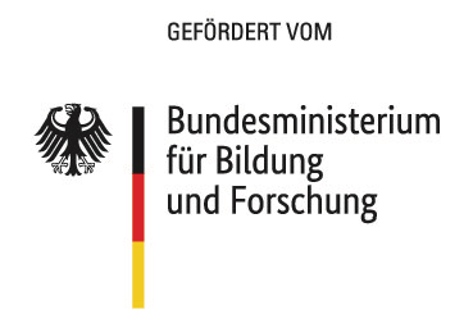 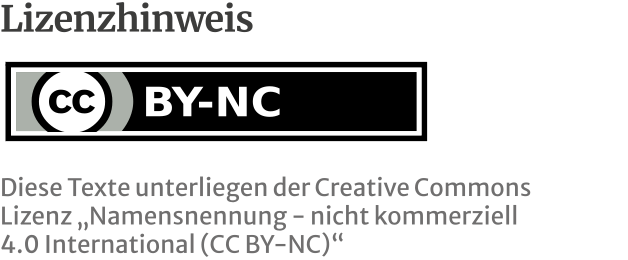 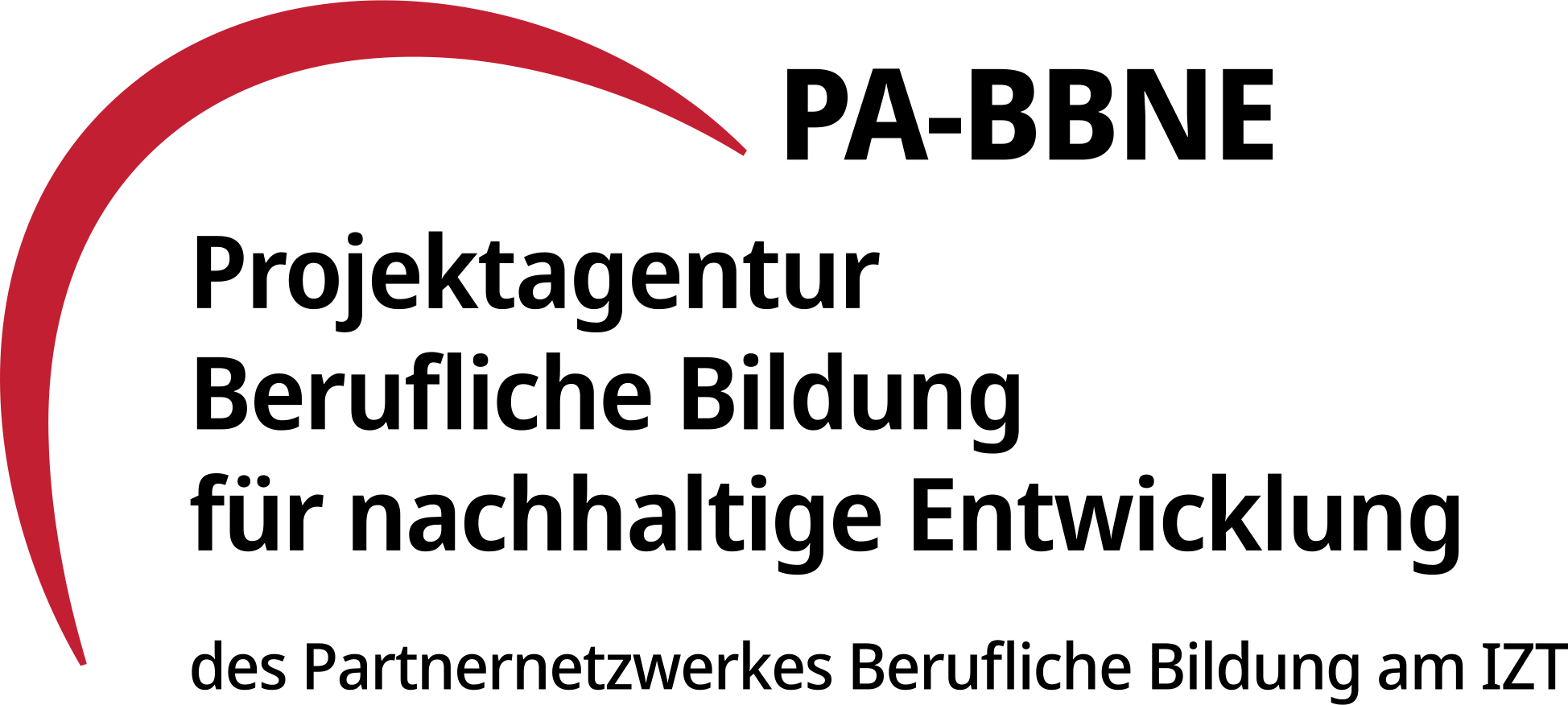 Projektagentur BBNE
[Speaker Notes: Die Projektagentur Berufliche Bildung für nachhaltige Entwicklung (PA-BBNE) des Partnernetzwerkes Berufliche Bildung am IZT wurde vom BMBF Bundesministerium für Bildung und Forschung unter dem Förderkennzeichen 01JO2204 gefördert.Im Mittelpunkt stand hierbei die neue Standardberufsbildposition "Umweltschutz und Nachhaltigkeit", die seit 2021 auf Beschluss der KMK in alle novellierten Ausbildungsordnungen berücksichtigt werden muss. PA-BBNE hat für 127 Berufsausbildungen und Fachrichtungen - vom Altenpfleger und Altenpflegerin über Gärtner und Gärtnerin bis hin zum Zimmerer und Zimmerin - Begleitmaterialien zur „Beruflichen Bildung für Nachhaltige Entwicklung“ (BBNE) entwickelt. Es wurden fünf verschiedene Materialien entwickelt:
BBNE-Impulspapier (IP): Betrachtung der Schnittstellen von Ausbildungsordnung in dem jeweiligen Berufsbild, Rahmenlehrplan und den Herausforderungen der Nachhaltigkeit in Anlehnung an die SDGs der Agenda 2030; Zielkonflikte und Aufgabenstellungen
BBBNE-Hintergrundmaterial (HGM): Betrachtung der SDGs unter einer wissenschaftlichen Perspektive der Nachhaltigkeit im Hinblick auf das Tätigkeitsprofil eines Ausbildungsberufes bzw. auf eine Gruppe von Ausbildungsberufen, die ein ähnliches Tätigkeitsprofil aufweisen; Beschreibung der berufsrelevanten Aspekte für zahlreiche SDG’s
BBNE-Foliensammlung (FS): Folien mit wichtigen Zielkonflikten für das betrachtete Berufsbild, dargestellt mit Hilfe von Grafiken, Bildern und Smart Arts , die Anlass zur Diskussion der spezifischen Herausforderungen der Nachhaltigkeit bieten.
BBNE-Handreichung (HR): Foliensammlung mit einem Notiztext für das jeweilige Berufsbild, der Notiztext erläutert die Inhalte der Folie; diese Handreichung kann als Unterrichtsmaterial für Berufsschüler und Berufsschülerinnen und auch für Auszubildende genutzt werden.
Weitere Materialien von PA-BBNE sind die folgenden ergänzenden Dokumente:
Nachhaltigkeitsorientierte Kompetenzen in der beruflichen Bildung: Leitfaden, Handout und PowerPoint zur Bestimmung und Beschreibung nachhaltigkeitsrelevanter Kompetenzen in der beruflichen Bildung 
Umgang mit Zielkonflikten: Leitfaden, Handout und PowerPoint zum Umgang mit Zielkonflikten und Widersprüchen in der beruflichen Bildung
SDG 8 und die soziale Dimension der Nachhaltigkeit: Leitfaden zur Beschreibung der sozialen Dimension der Nachhaltigkeit für eine BBNE
Postkarten aus der Zukunft: Beispielhafte, aber absehbare zukünftige Entwicklungen aus Sicht der Zukunftsforschung für die Berufsausbildung
Primäre Zielgruppen sind Lehrkräfte an Berufsschulen und deren Berufsschülerinnen sowie Ausbildende und ihre Auszubildenden in den Betrieben. Sekundäre Zielgruppen sind Umweltbildner*innen, Pädagog*innen, Wissenschaftler*innen der Berufsbildung sowie Institutionen der beruflichen Bildung. Die Materialien wurden als OER-Materialien entwickelt und stehen als Download unter www.pa-bbne.de zur Verfügung.]